Застосування методів пошуку в мережах телекомунікацій
Системи ТК з псевдовипадковим перестроюванням робочої частоти
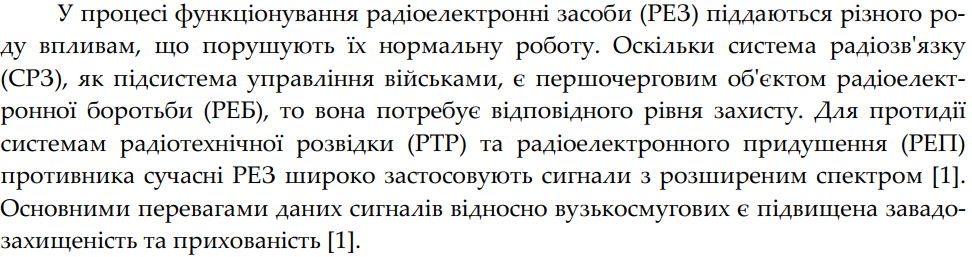 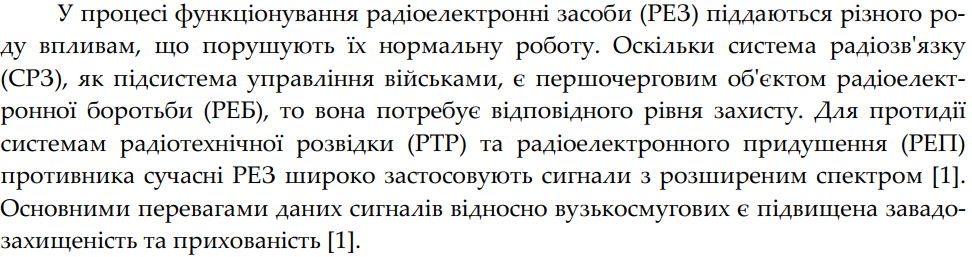 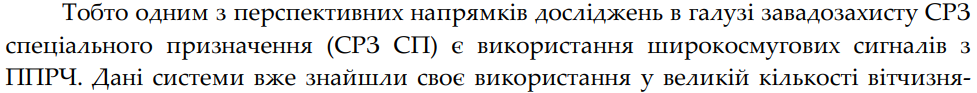 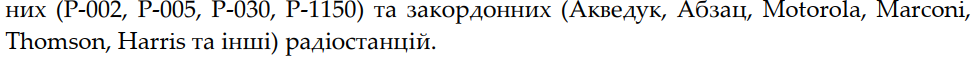 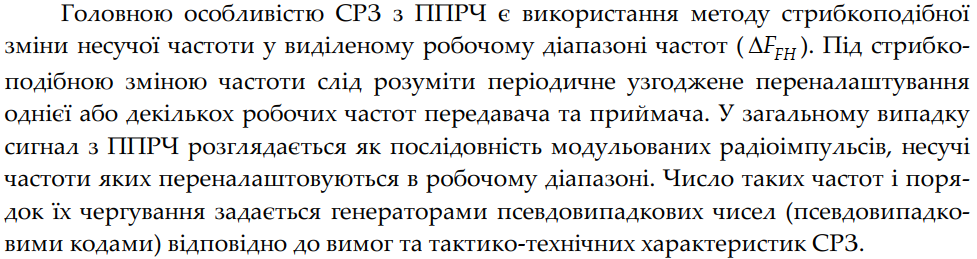 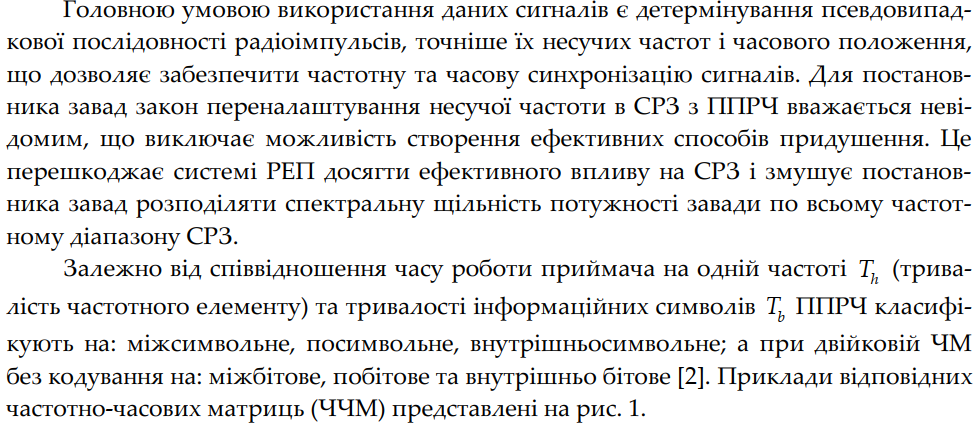 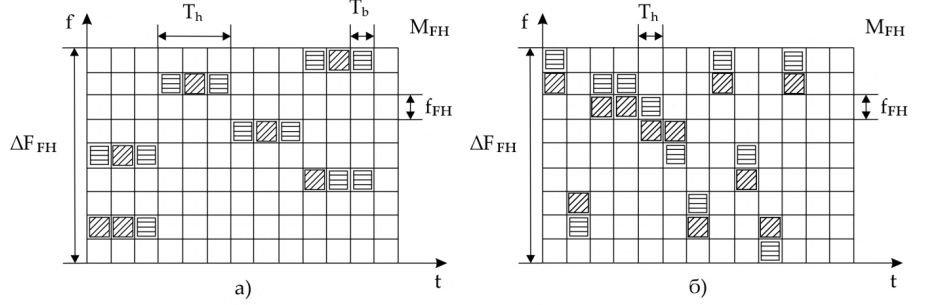 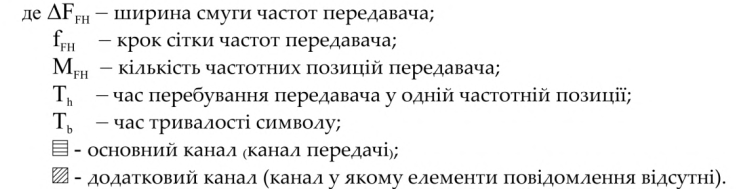 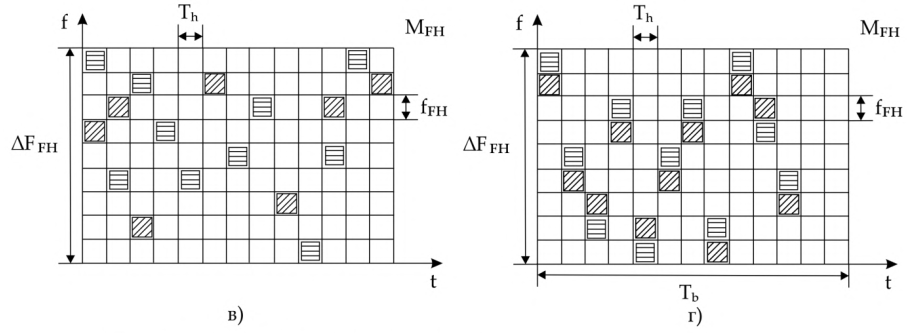 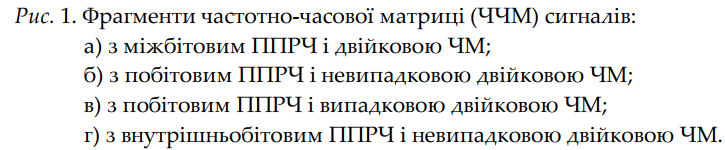 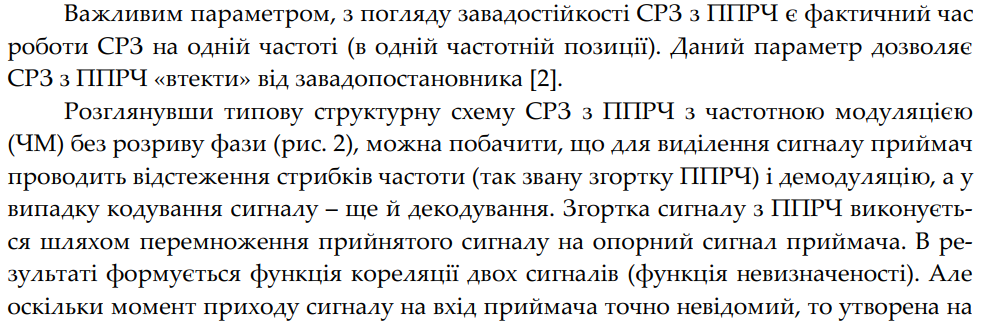 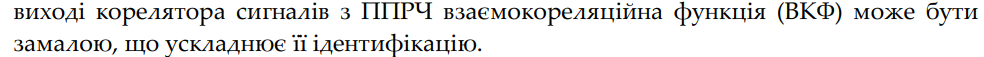 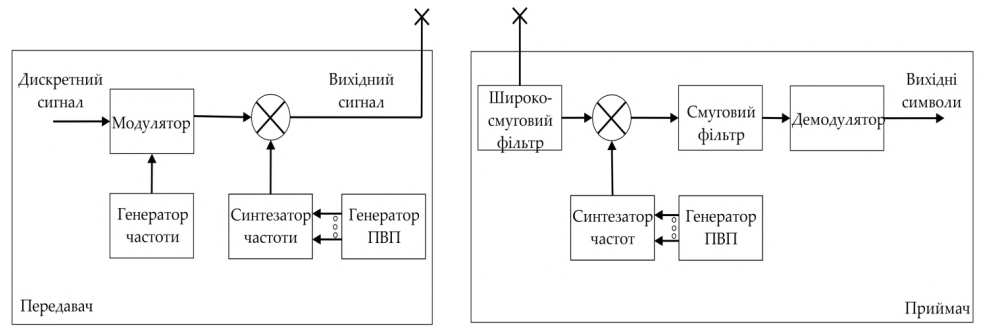 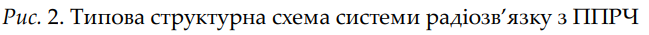 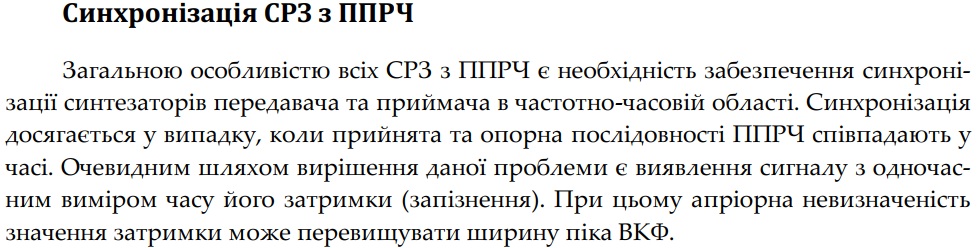 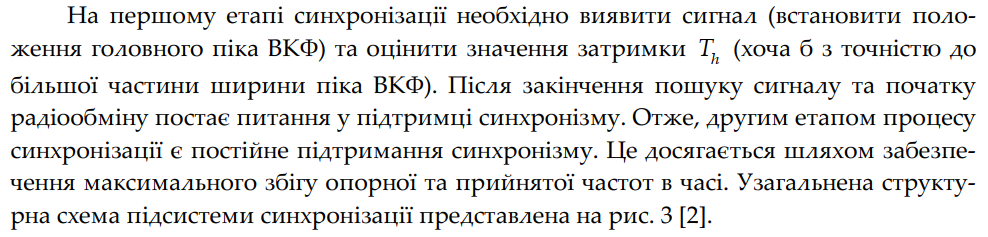 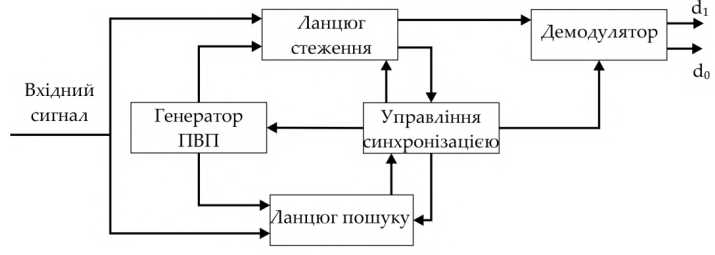 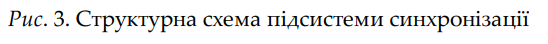 Методи пошуку та синхронізації
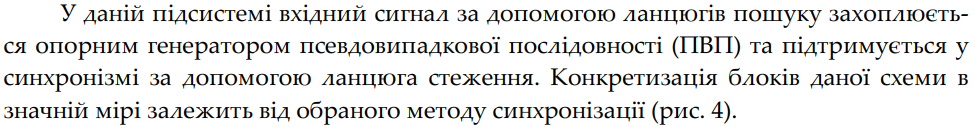 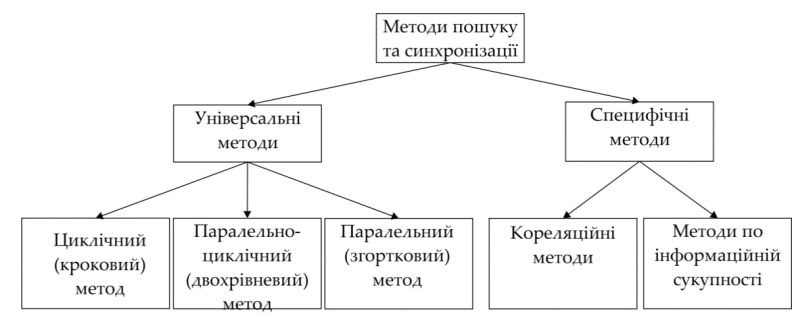 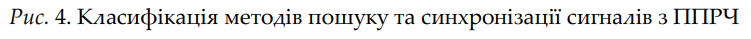 Паралельний пошук по частоті
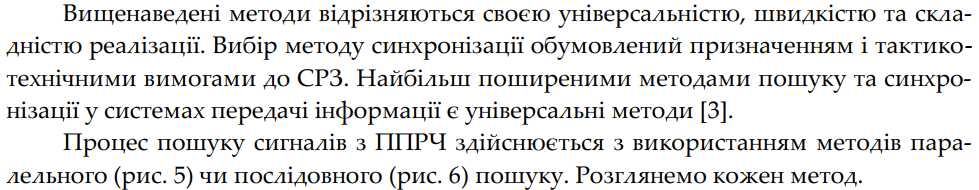 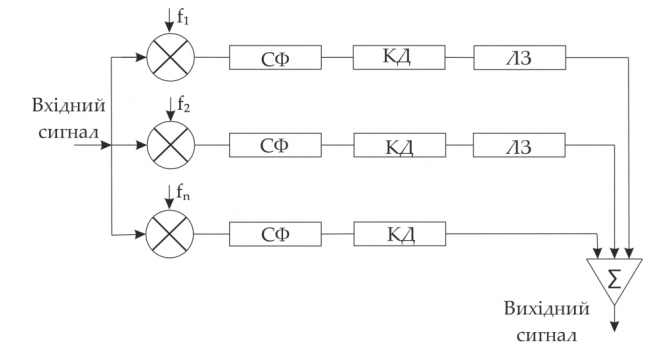 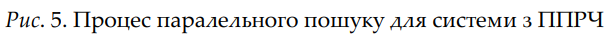 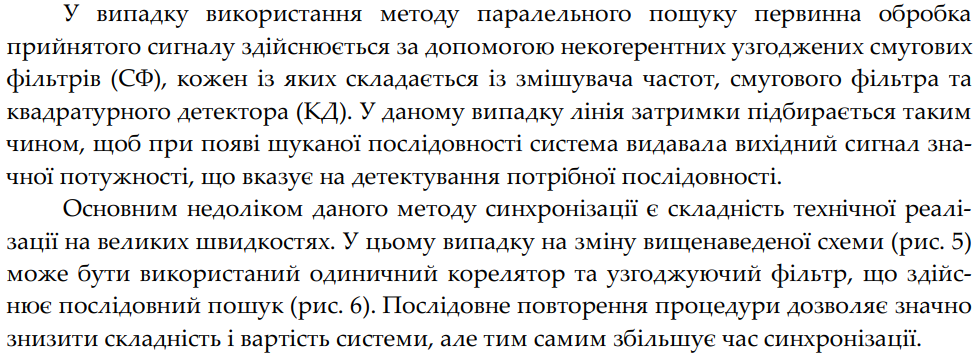 Послідовний пошук по частоті
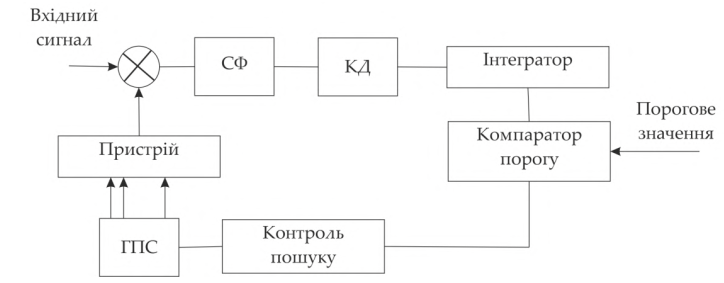 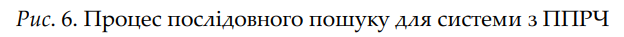 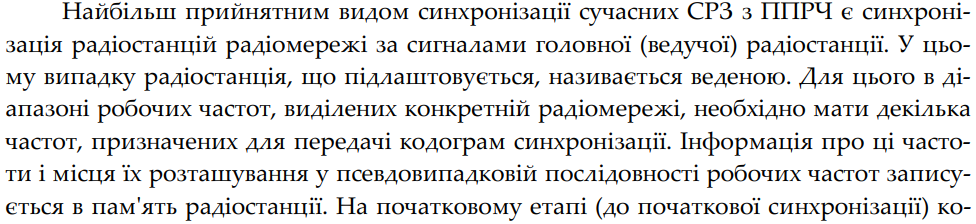 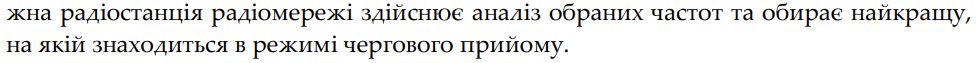 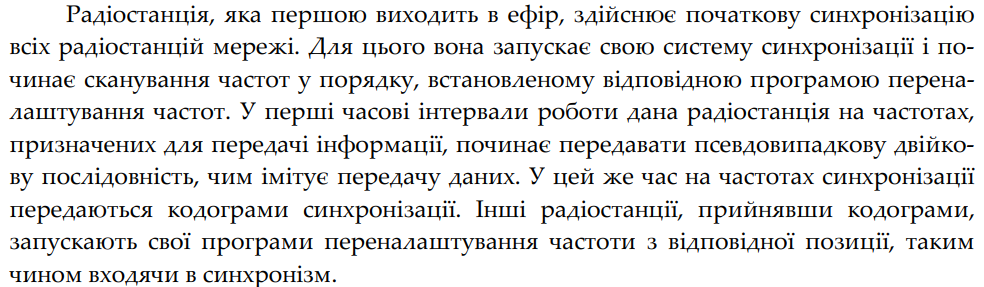 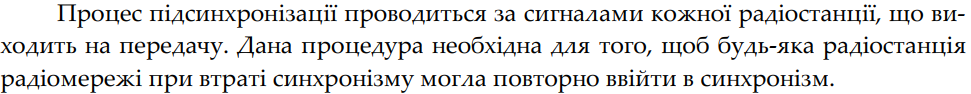 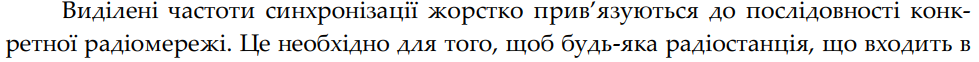 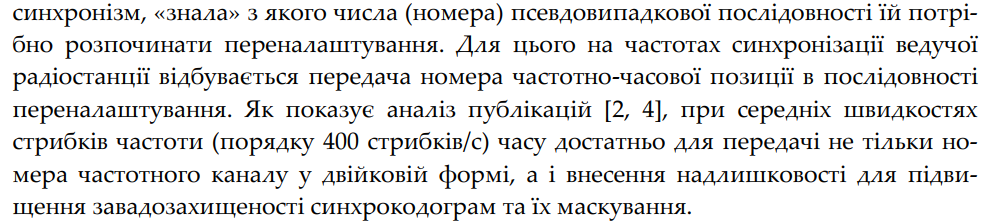 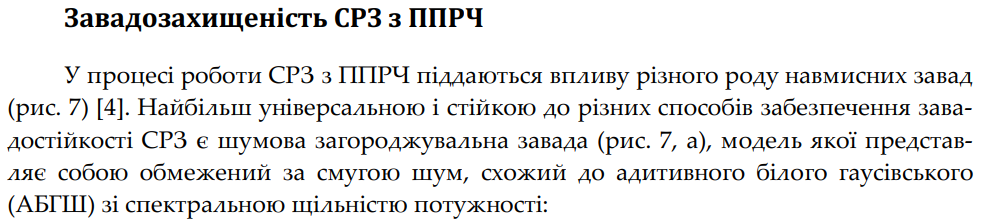 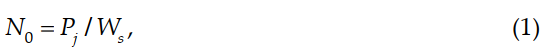 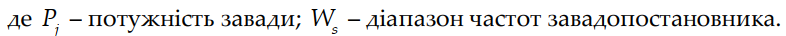 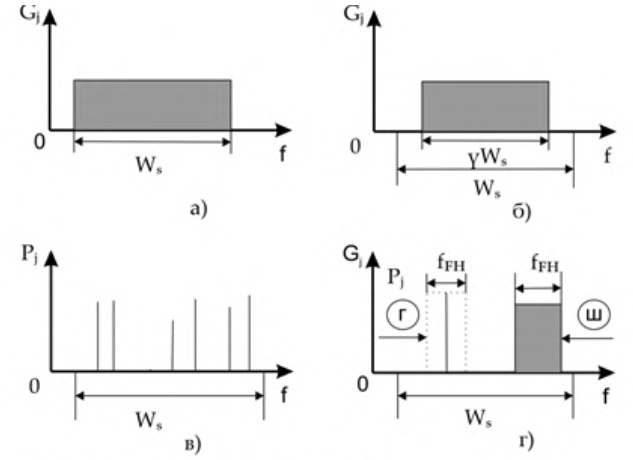 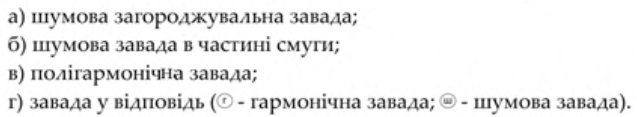 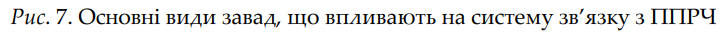 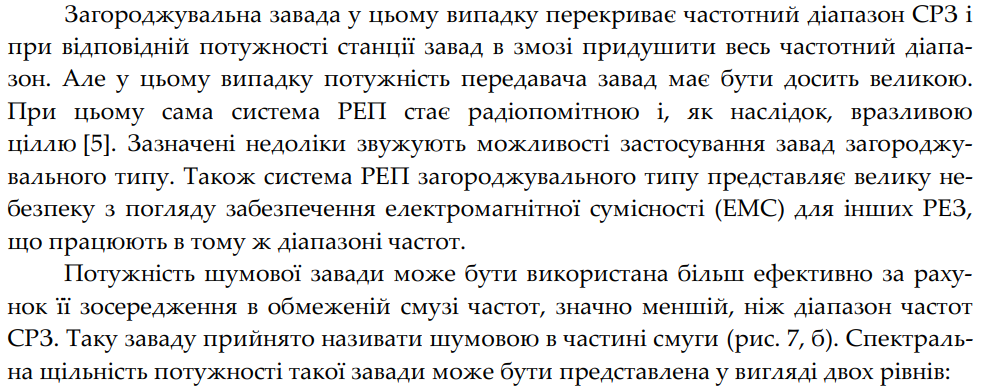 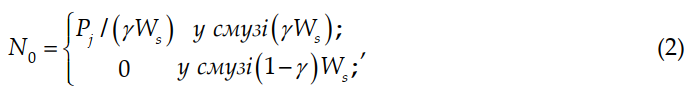 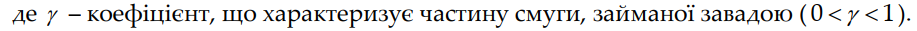 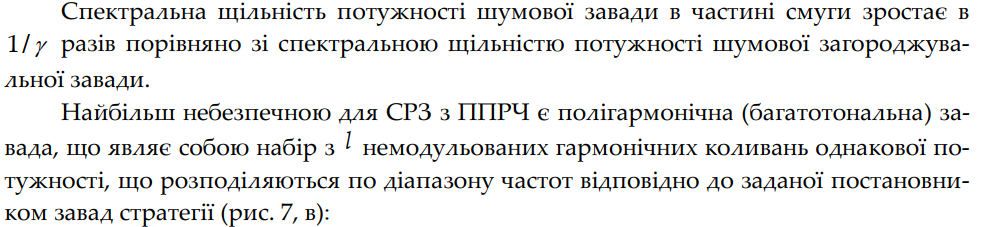 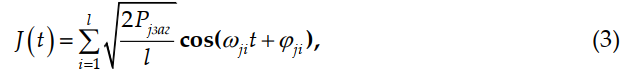 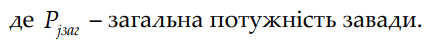 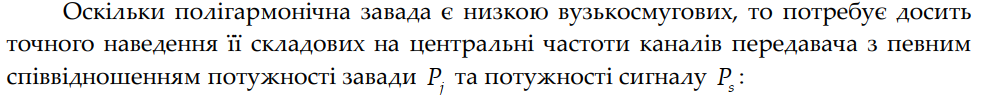 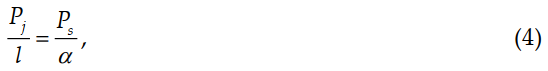 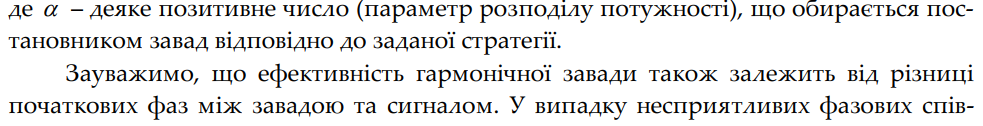 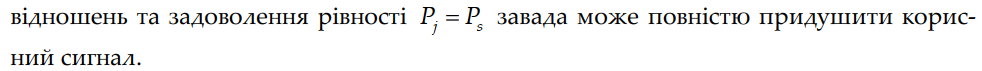 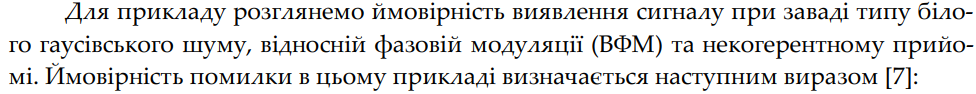 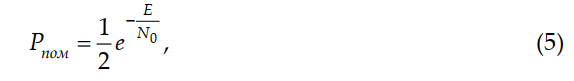 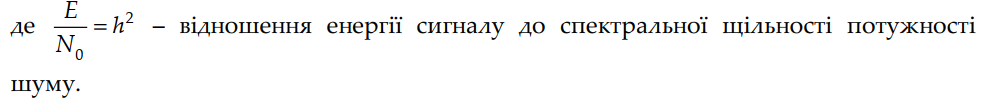 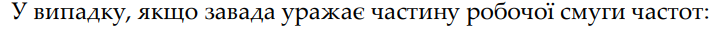 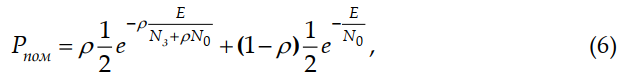 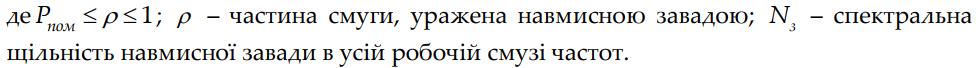 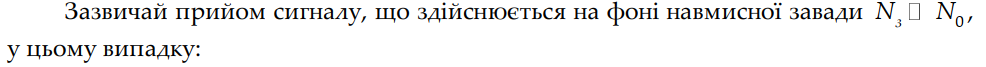 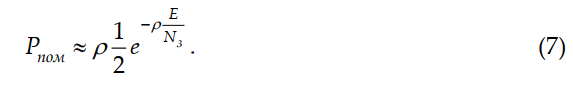 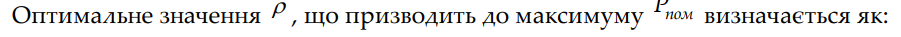 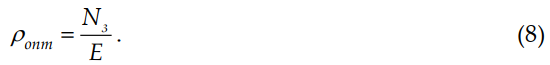 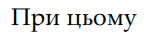 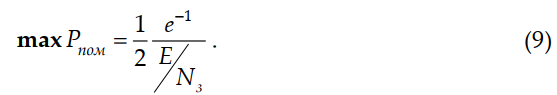 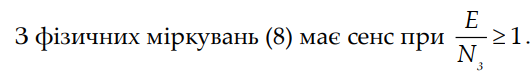 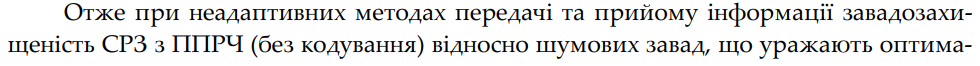 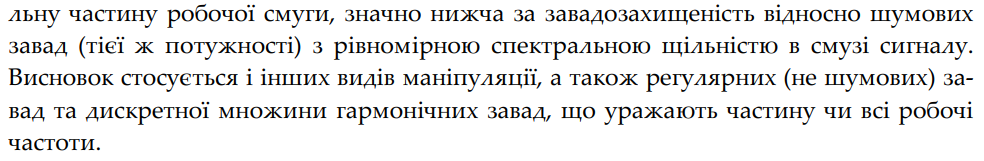 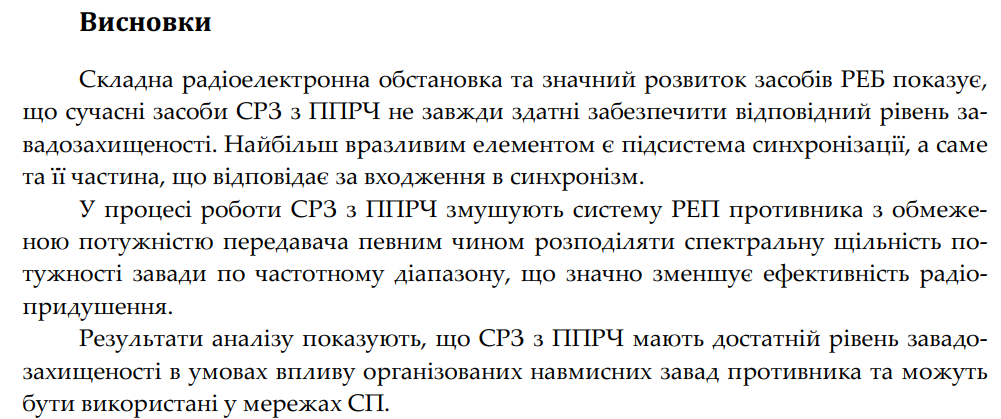 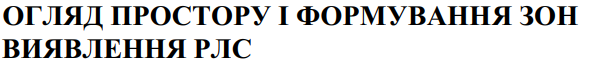 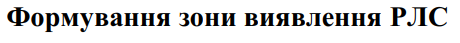 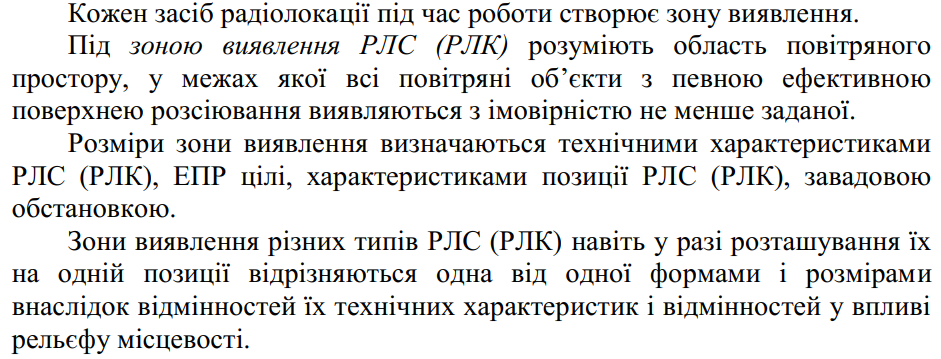 Огляд простору
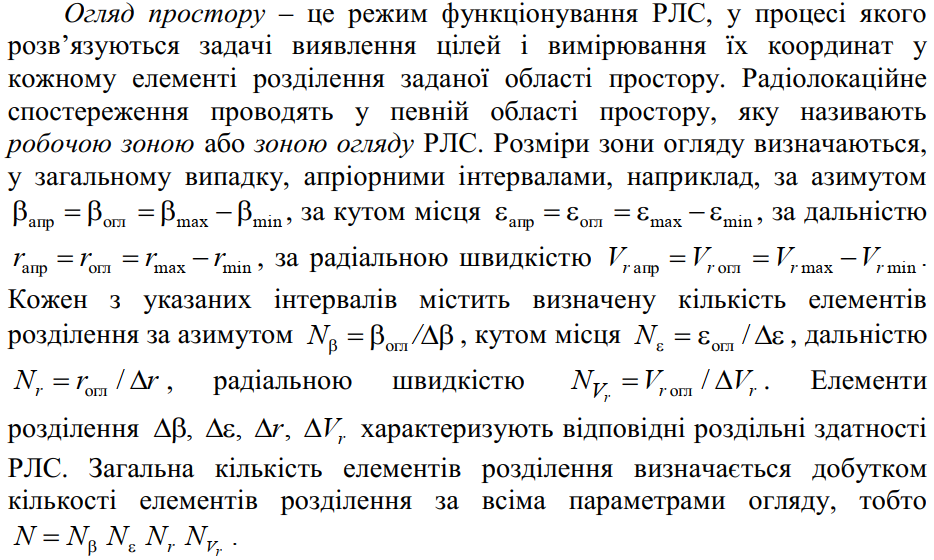 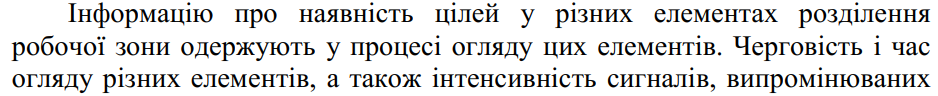 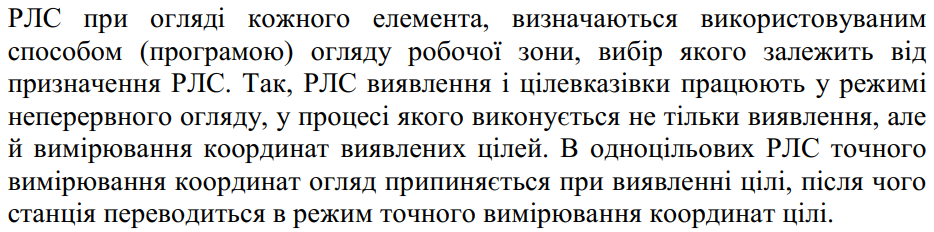 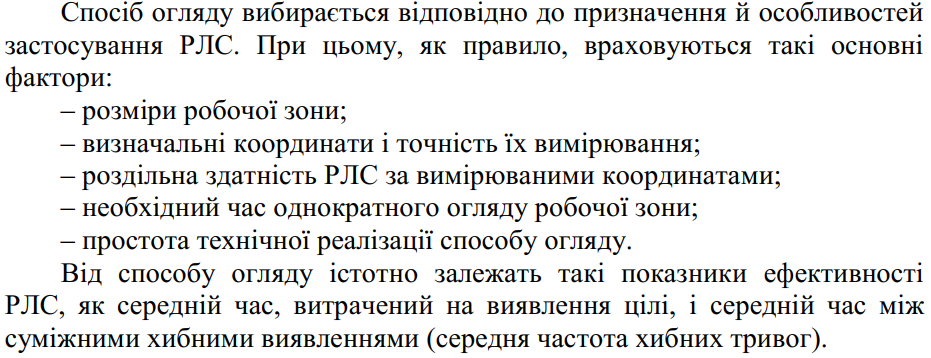 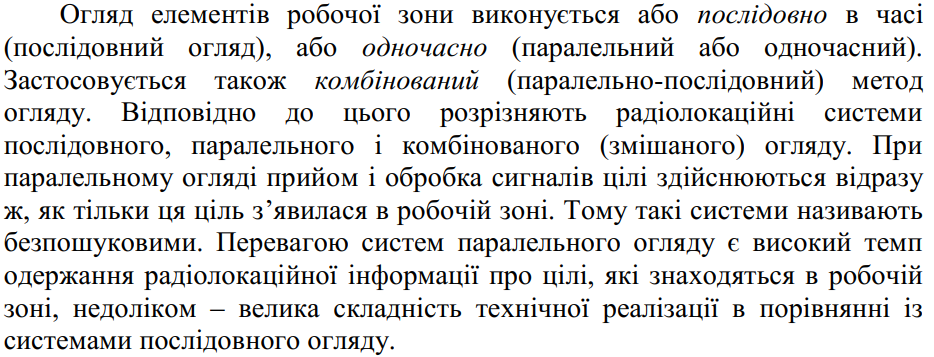 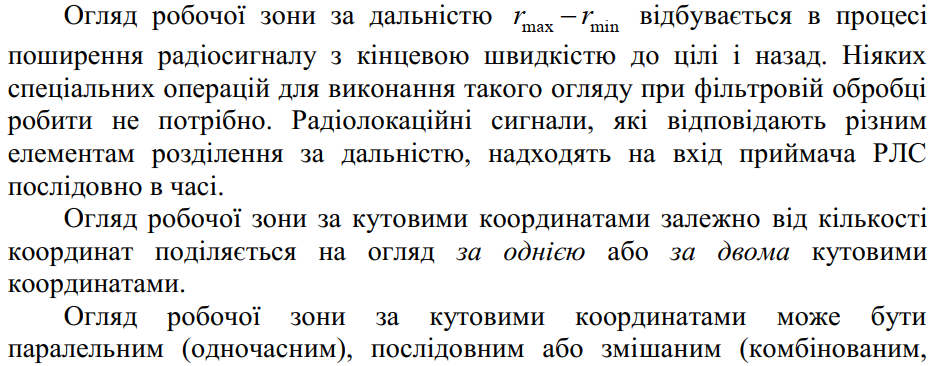 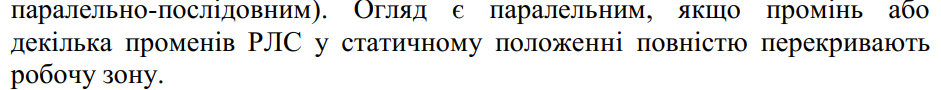 Критерії вибору методу пошуку
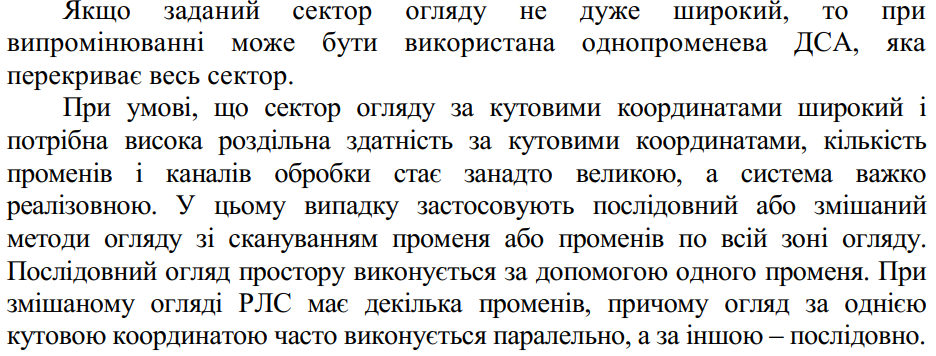 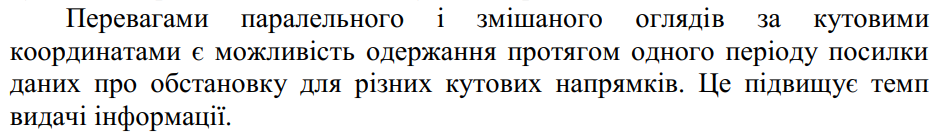 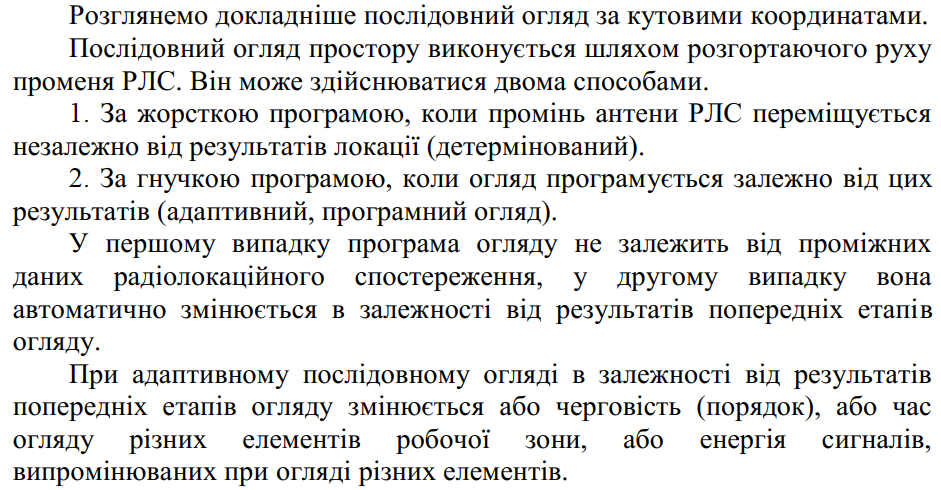 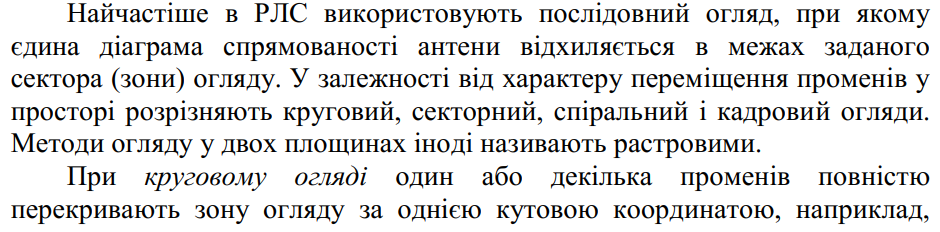 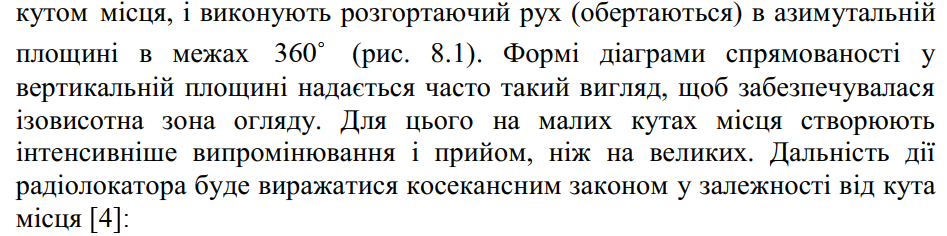 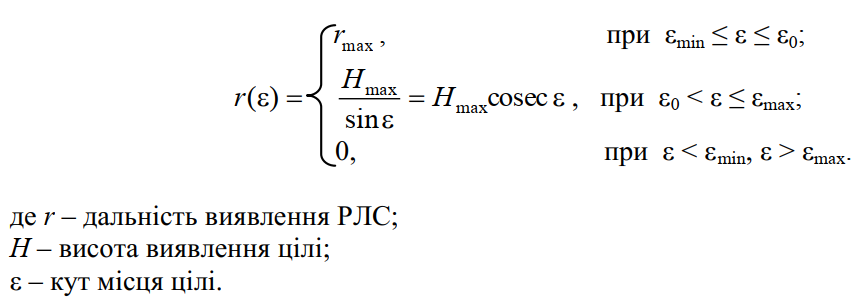 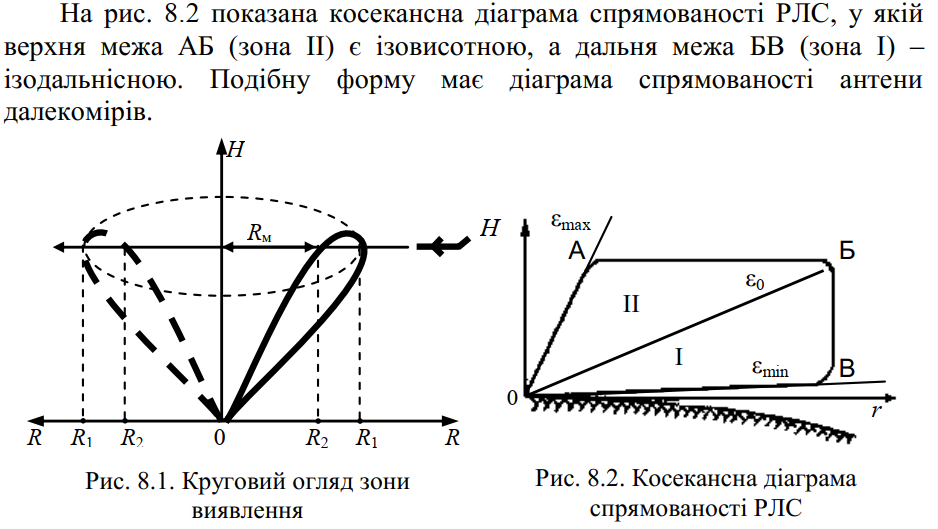 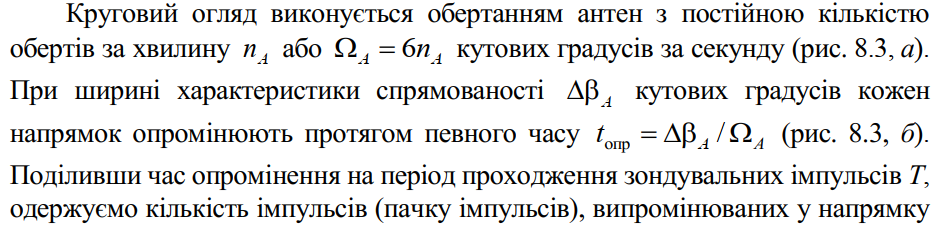 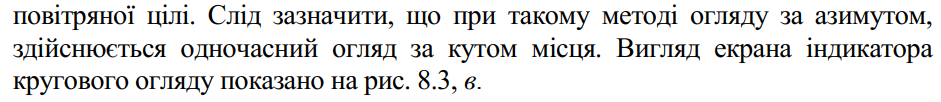 Круговий огляд зони виявлення
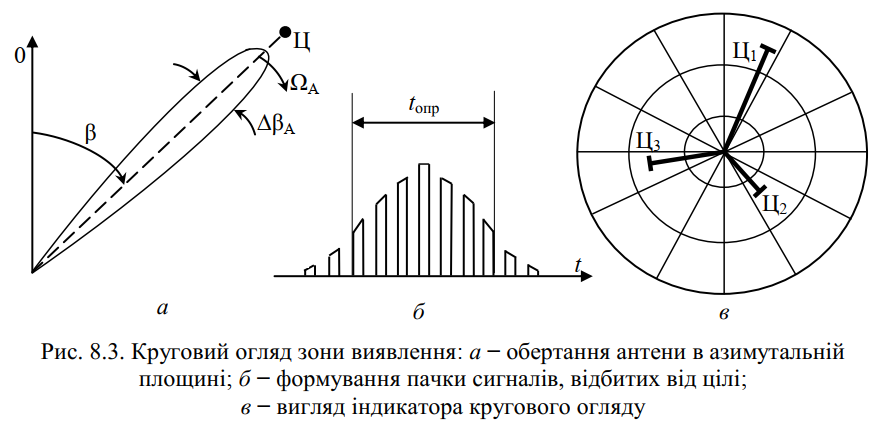 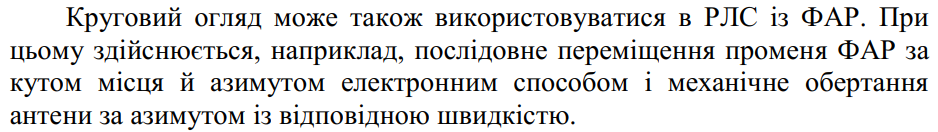 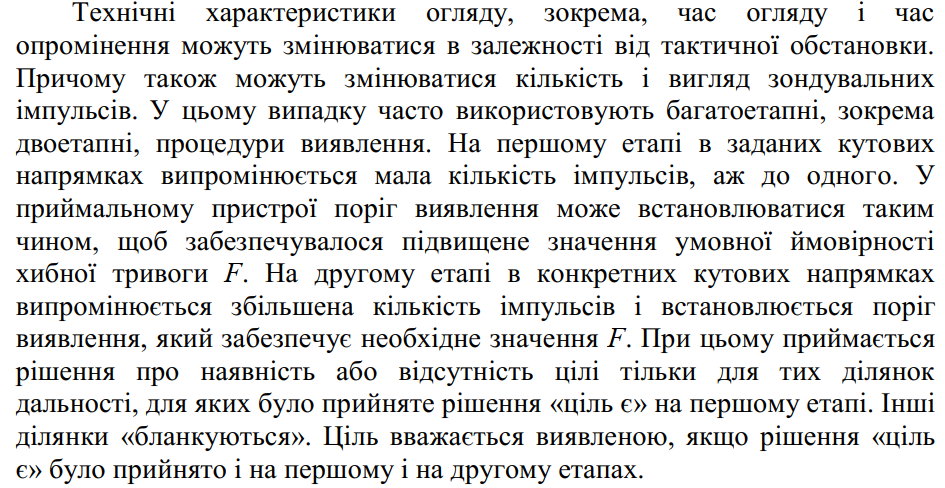 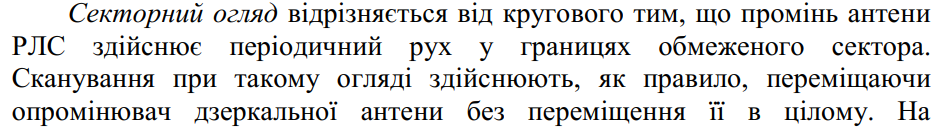 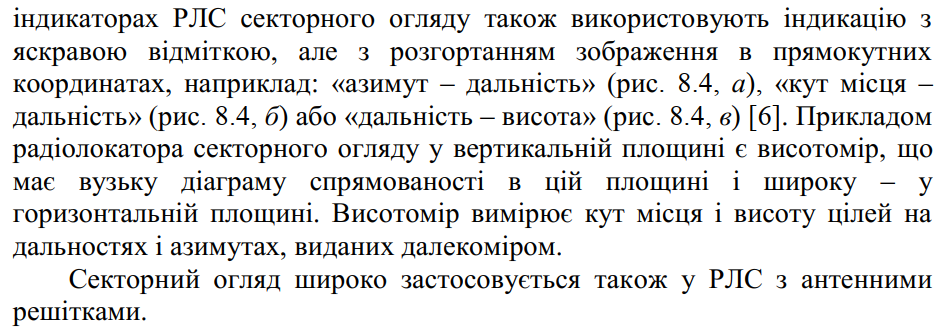 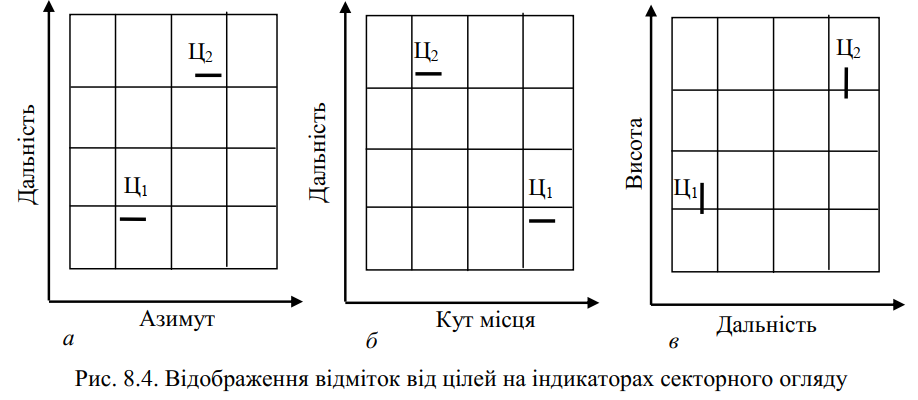 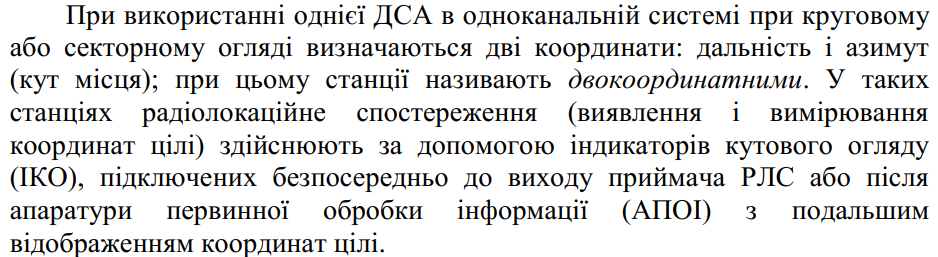 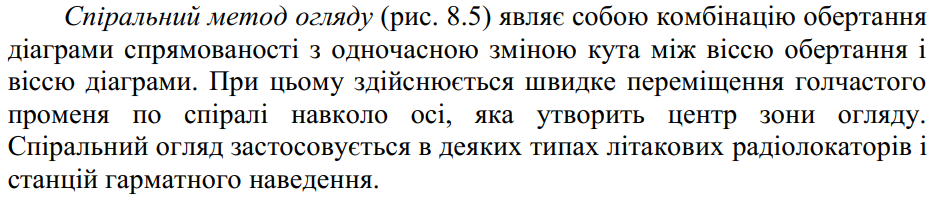 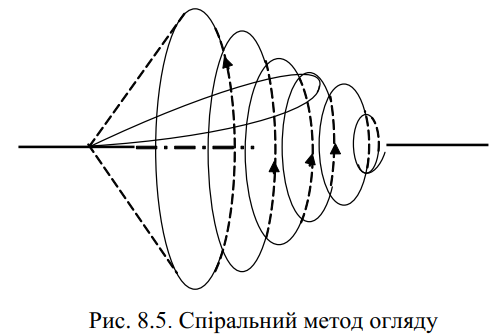 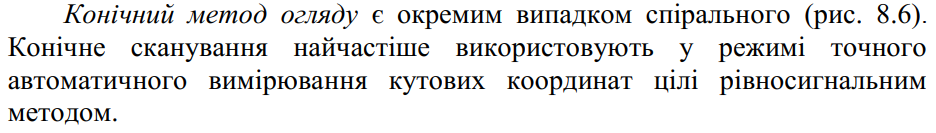 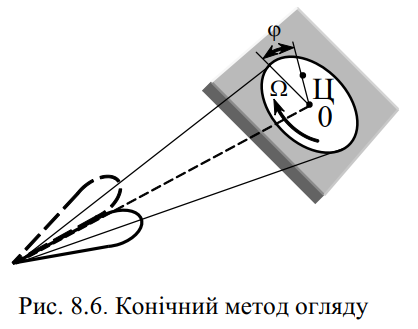 Конічний метод огляду
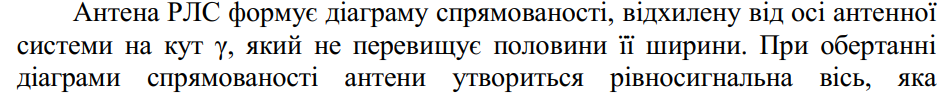 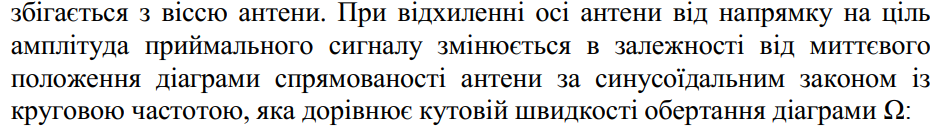 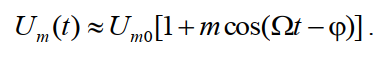 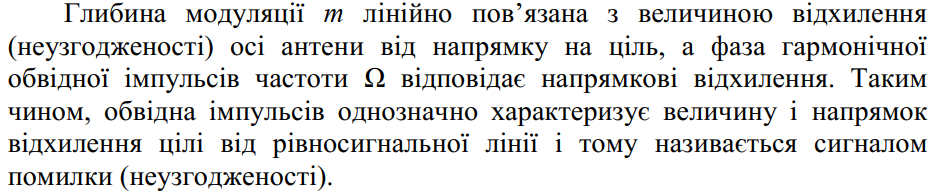 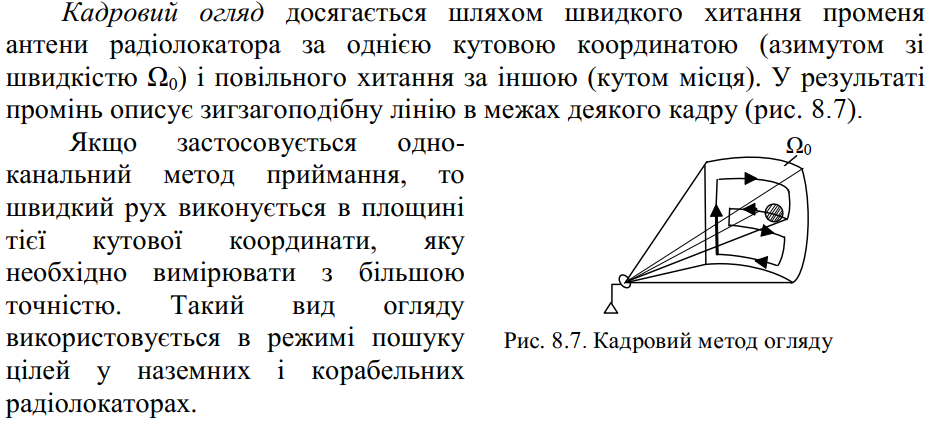 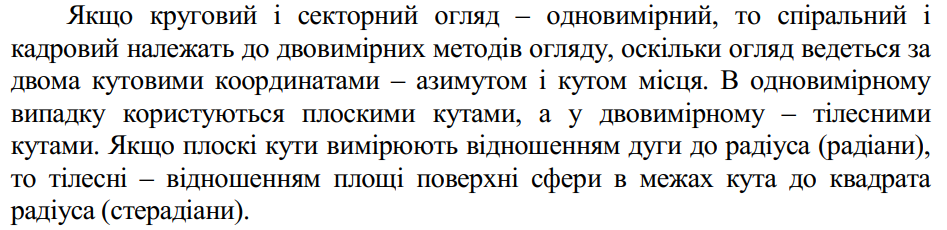 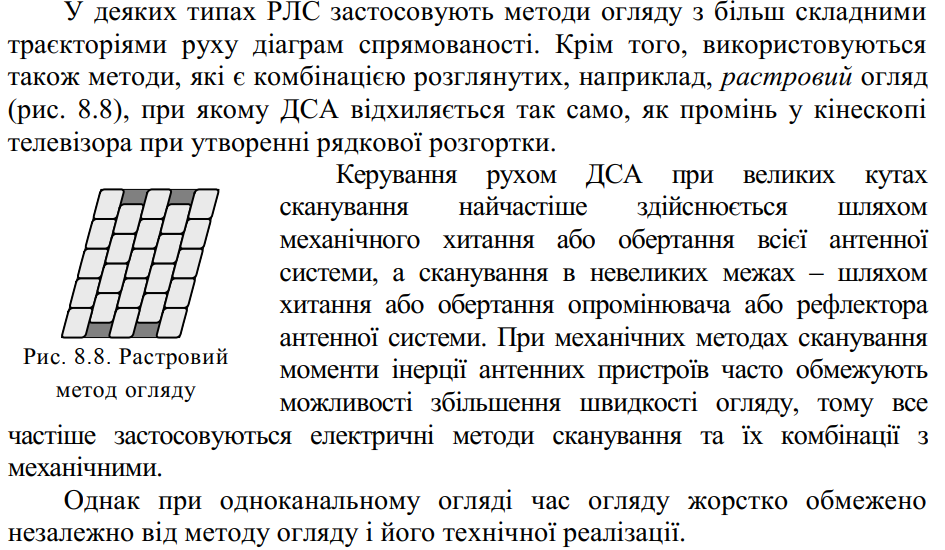 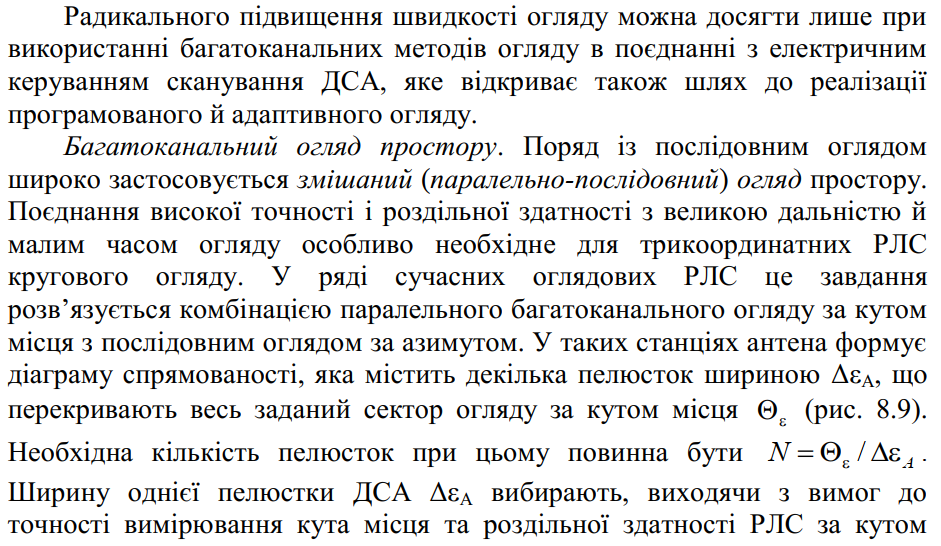 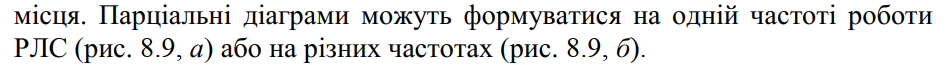 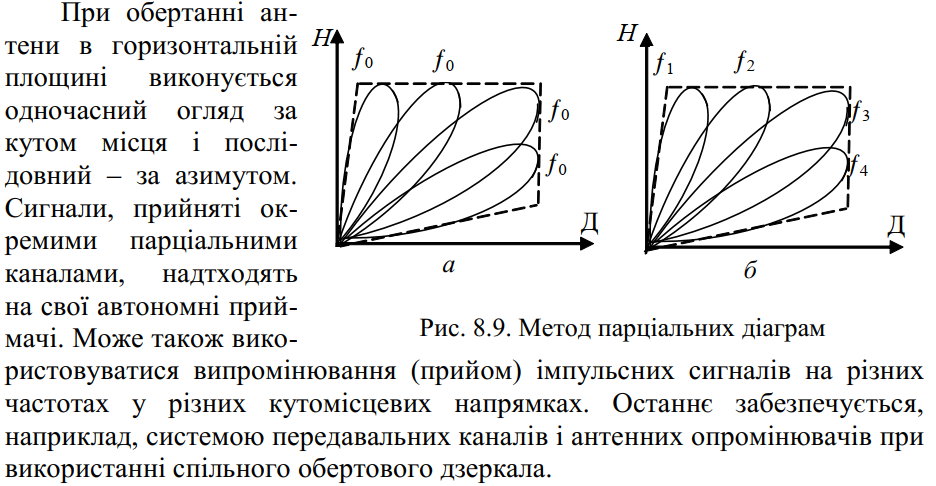 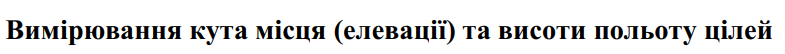 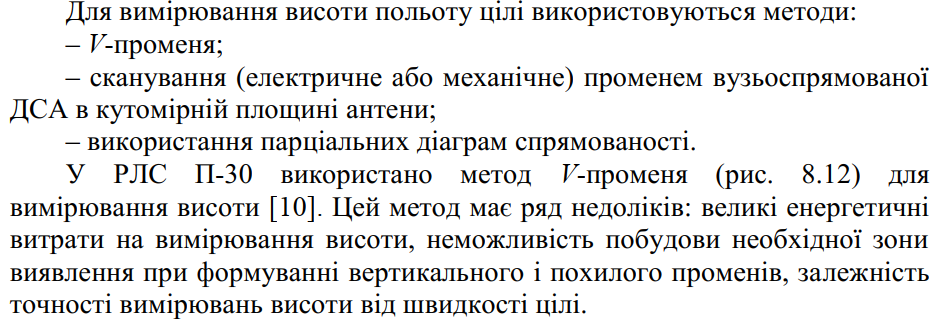 Методи контролю
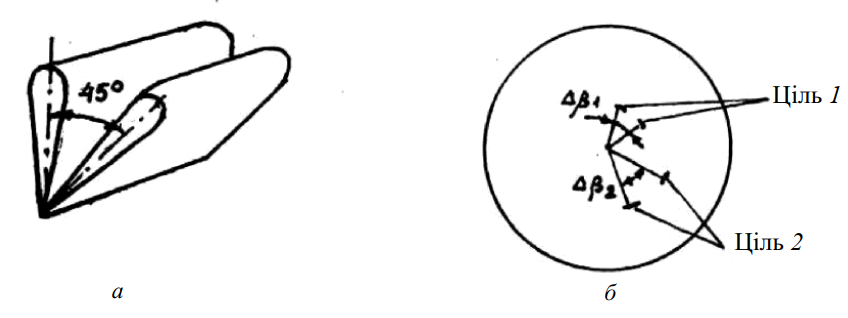 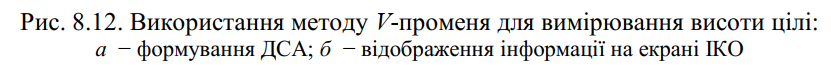 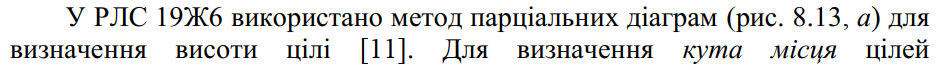 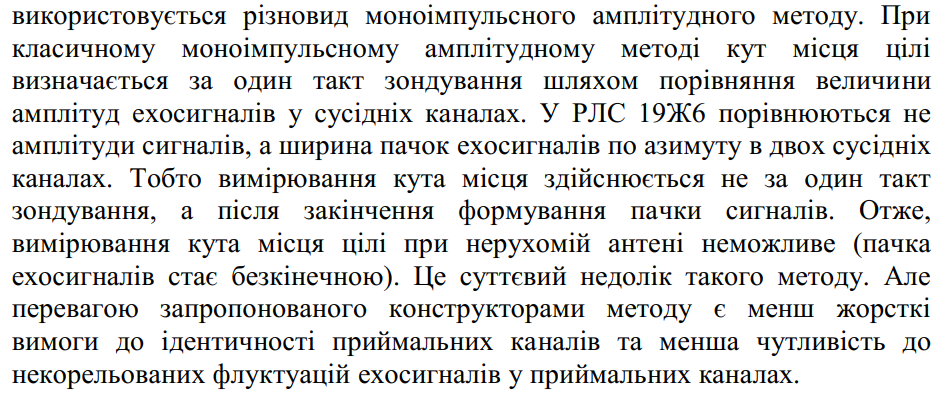 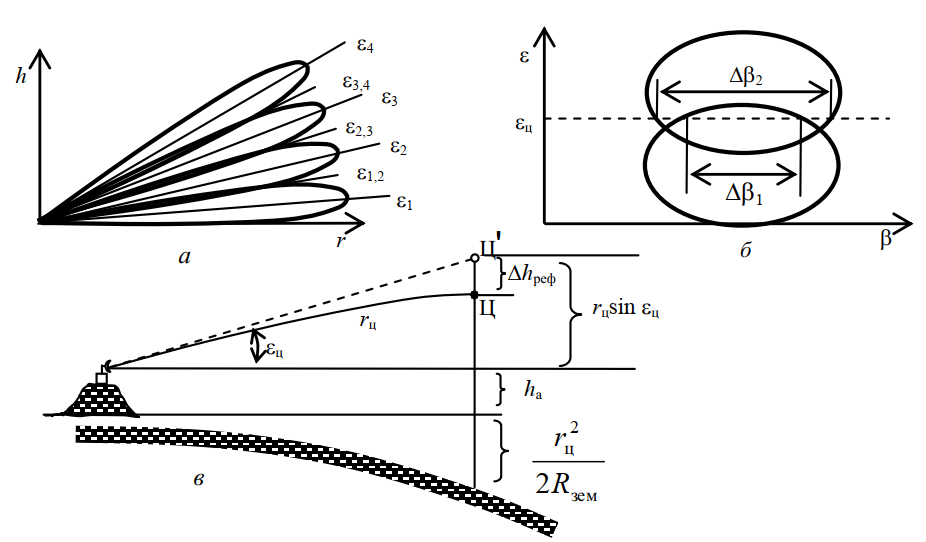 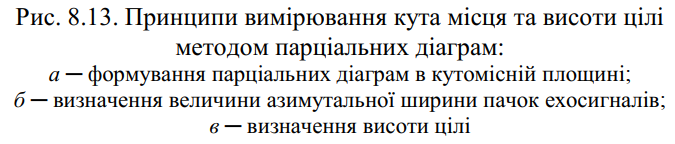 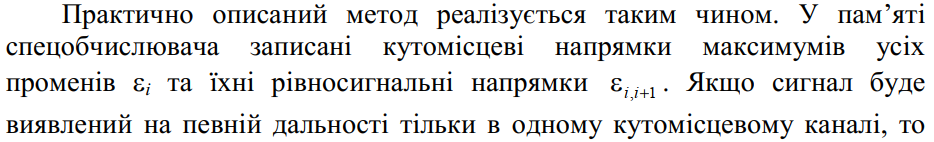 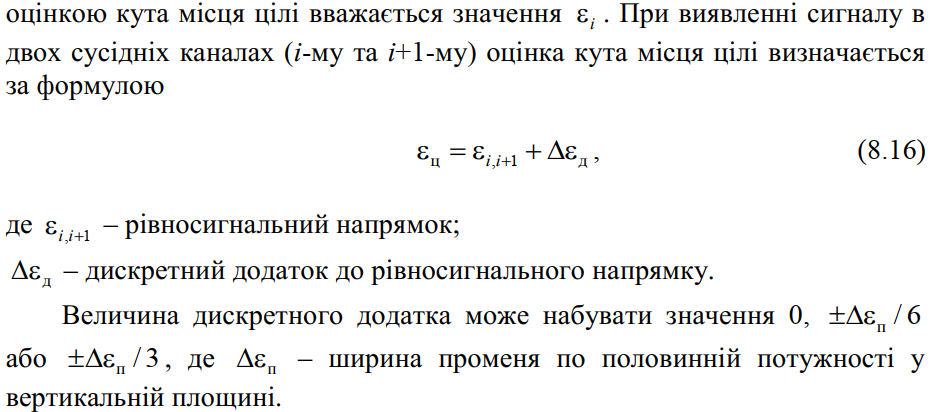 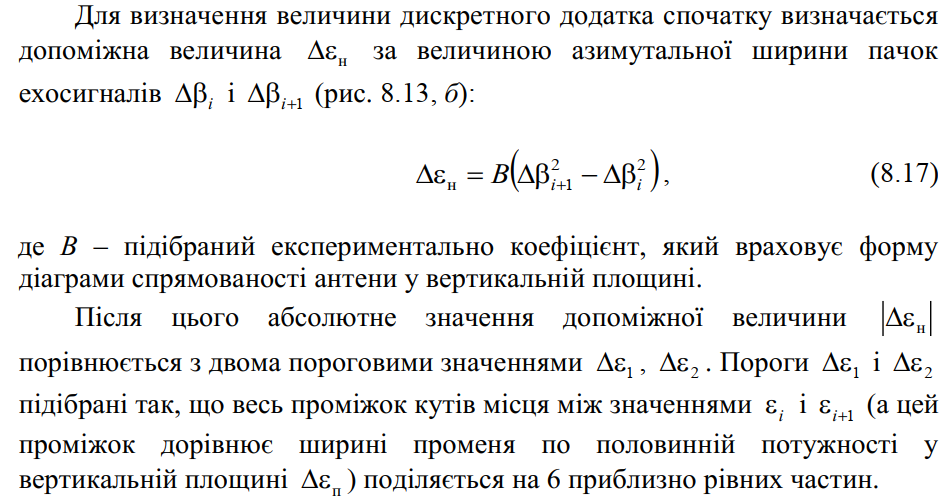 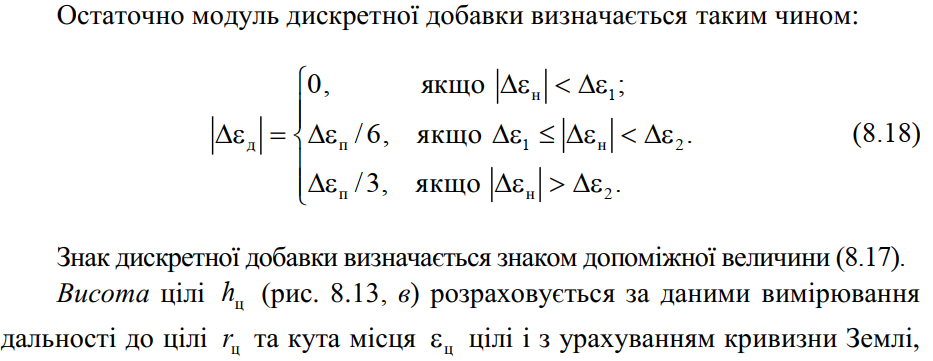 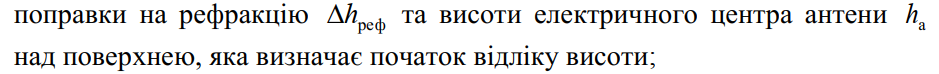 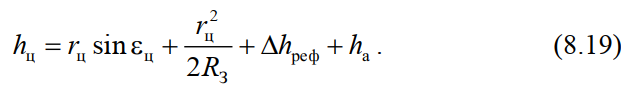 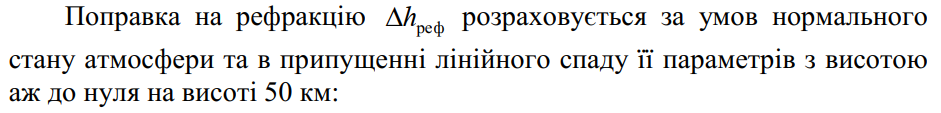 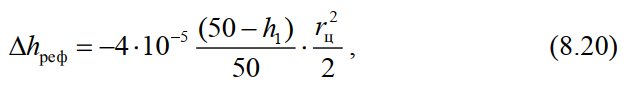 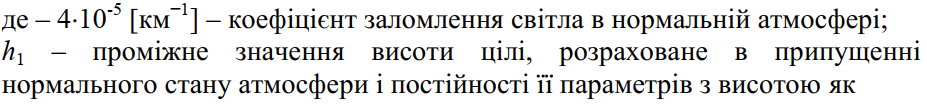 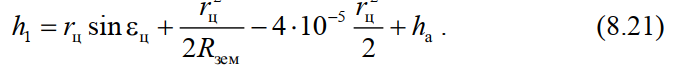 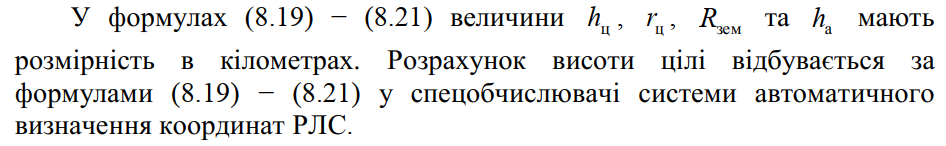